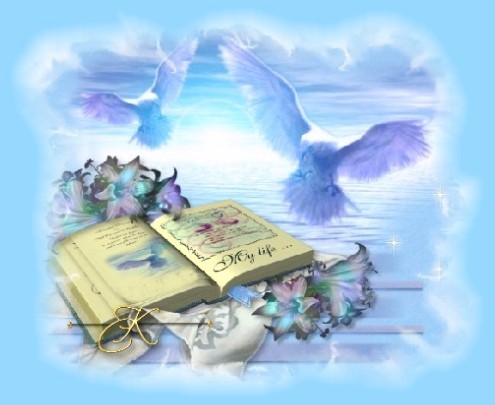 Духовные приоритеты современной цивилизации
Мазничко И.Г. преподаватель гуманитарных дисциплин
ГАПОУ СО «Базарнокарабулакский техникум агробизнеса»
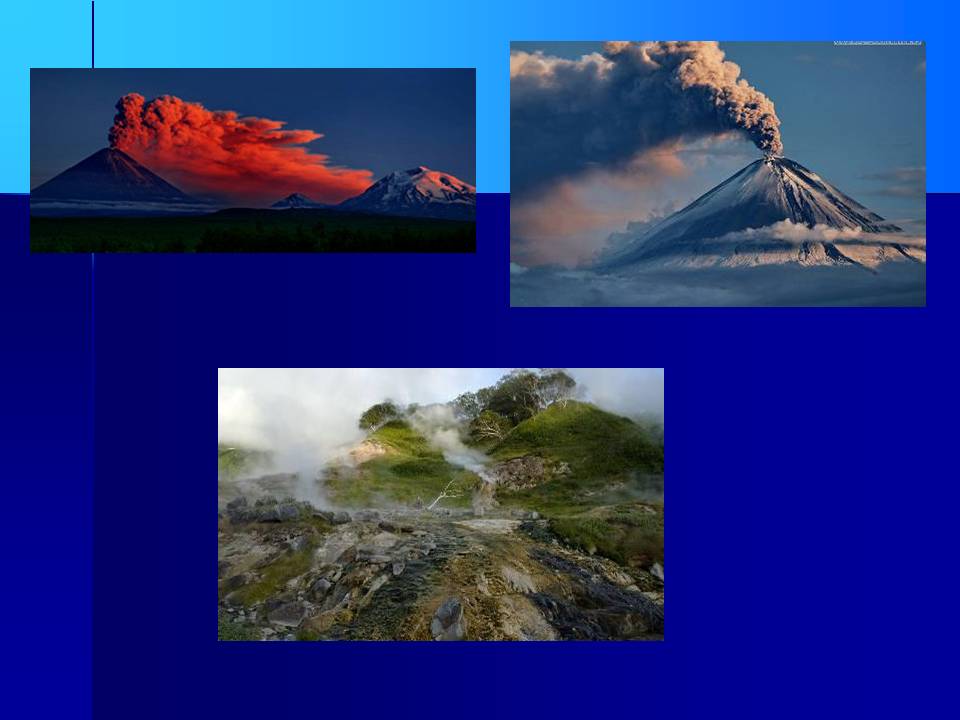 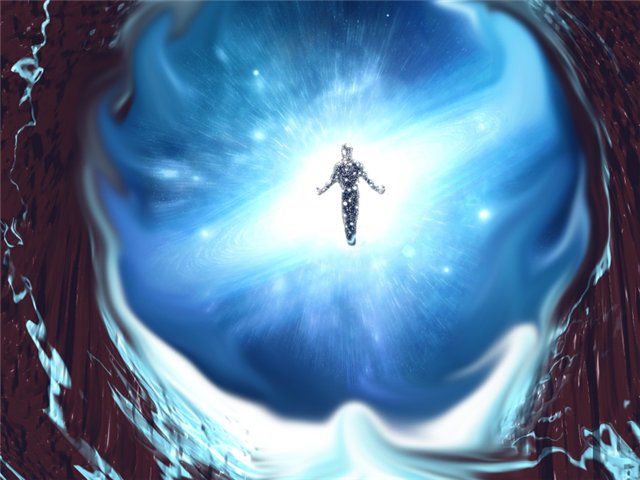 Происходит углубление духовно – нравственного кризиса, поразившего человечество
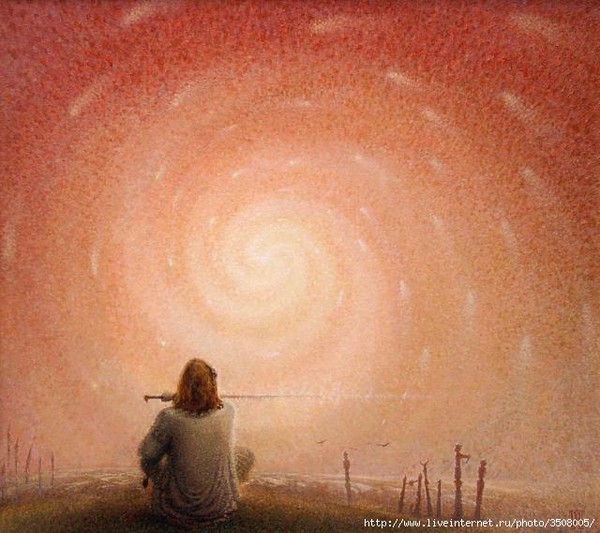 Духовная культура – это самое важное и лучшее, что есть у современного человечества
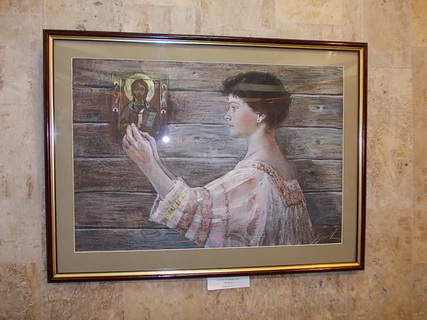 Характерные  для традиционной 
культуры России ценности:

Мировоззренческие 
Общественные
Жизненные
Ценности межличностного общения
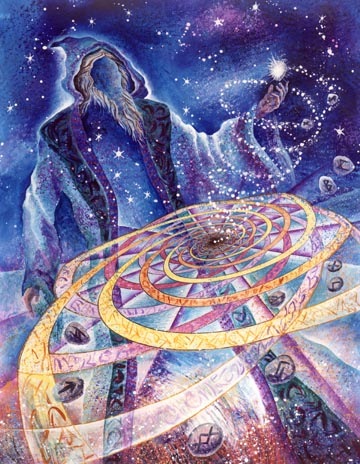 Негативные тенденции духовной  культуры российского общества:


Снижение значимости общественных ценностей
Выдвижение на первый план прагматических ценностей
Снижение значимости у молодежи семейных ценностей
Размывание мировоззренческих ценностей
Снижение общего уровня общественной нравственности
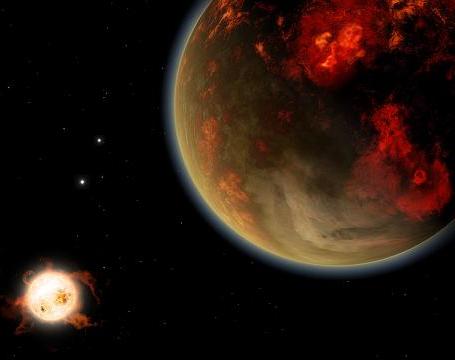 Основные  направления государственной политики России в области духовной культуры:

В сфере массовых коммуникаций и информации
В сфере образования
В  области культуры и искусства
Нравственное воспитание молодежи
Международное сотрудничество
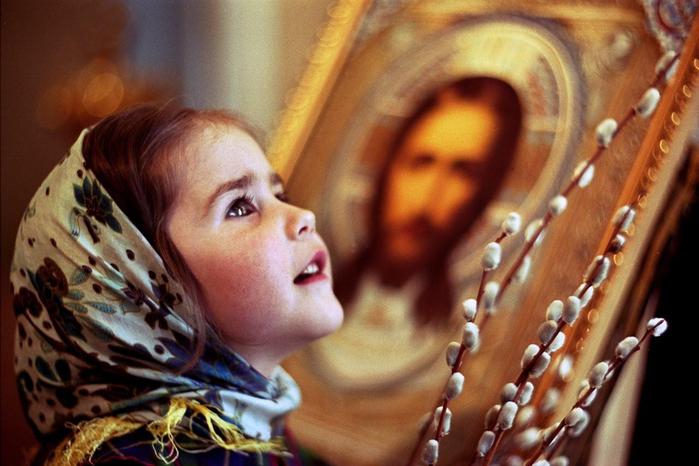 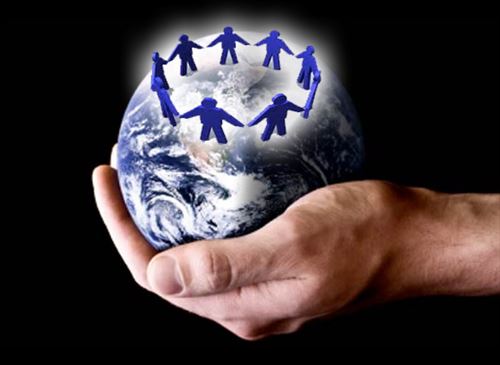 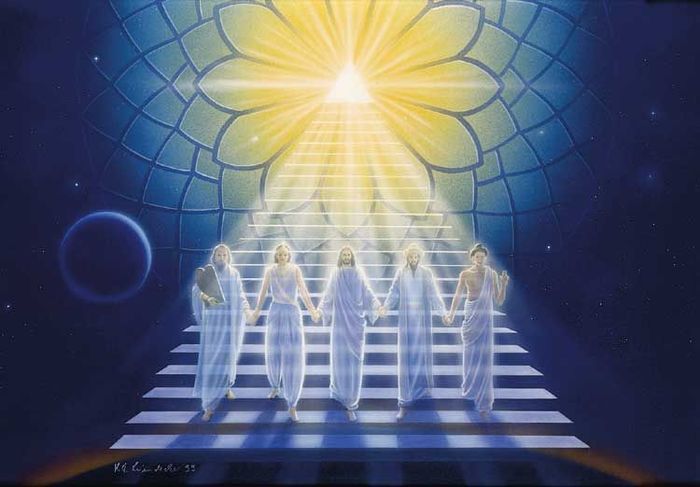 Моральный закон  в душе каждого человека – только он может обеспечить выживание человечества во все более сложном мире.
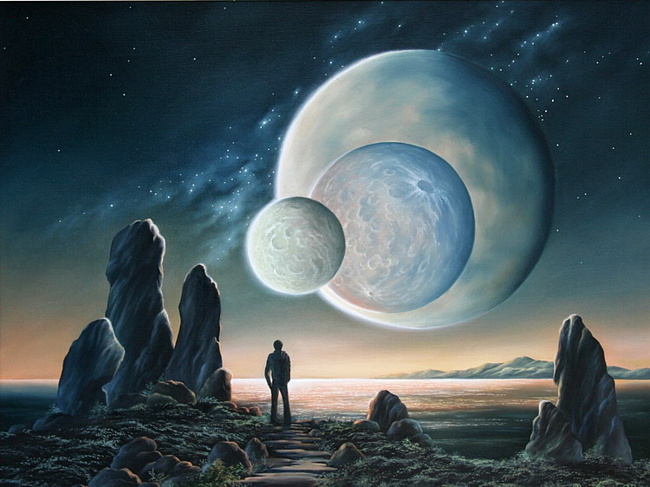 Здравствуй, Белая Царевна –
 наша матушка-Земля!
И услышу голос сердца: 
"Расцветай! Люби! Твори!"